Rise war fever….racism vs Japanese
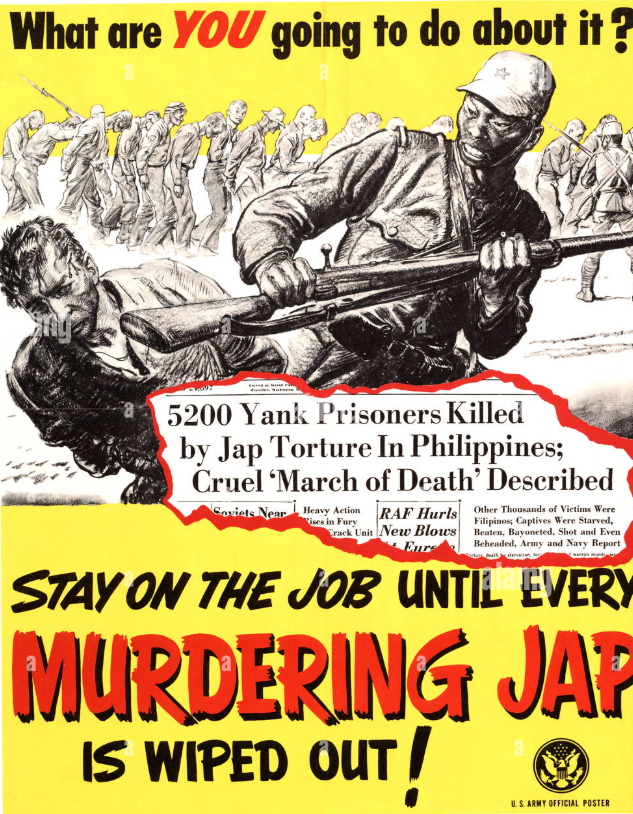 Appeal to labour unions …using racistcartoons……highly effective
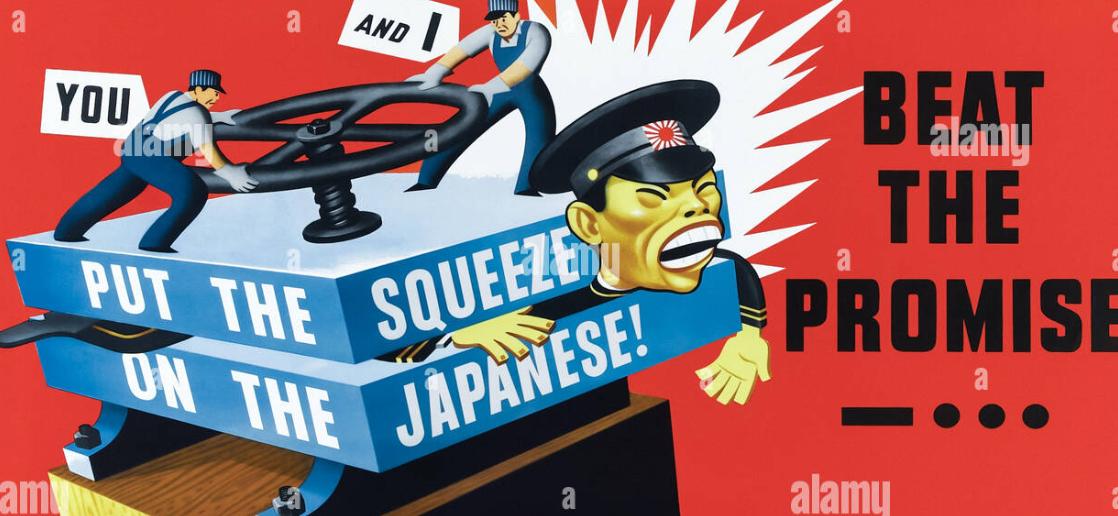 Axis….easy to demonise?
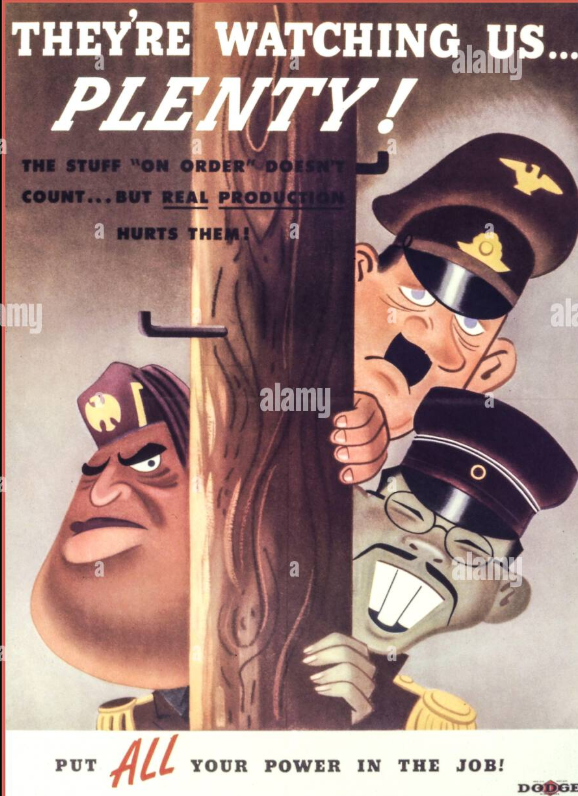 Changing behaviour
The US problem: match massive new demands with limited resources
Constraints
Negative publicity vs WW1 restrictions
“Freedom” central to US politics.. Need positive messages 

FDR “Office of Price Administration” (New Deal) sets policy Rationing 
Food …needed for army, British and European allies
Rubber…Japanese seize in Malaya….US not yet oil superpower
Vehicles: stop civilian production 1942
Propaganda. High level of Trust  ensures high level of compliance
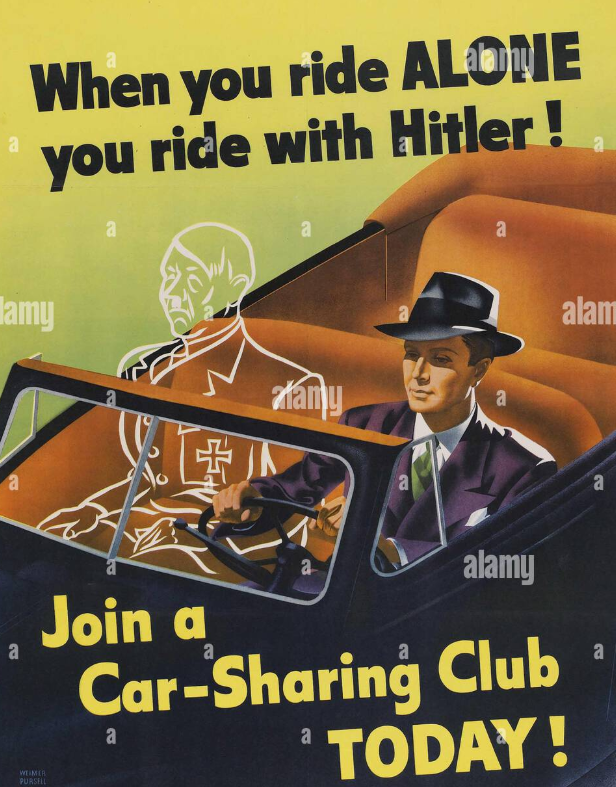 Rationing….the problem rubber, not oil
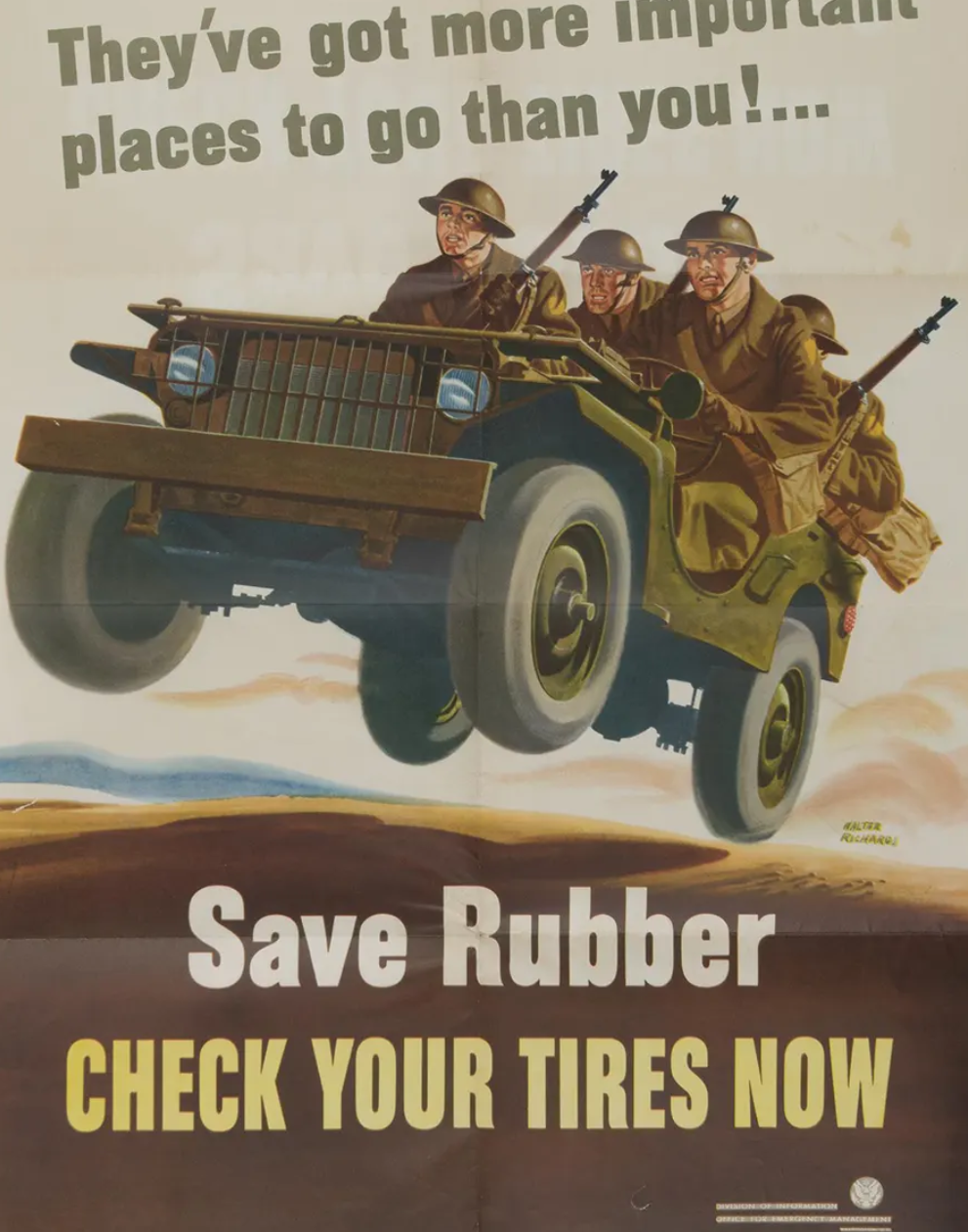 Positive propaganda….New Deal legacy
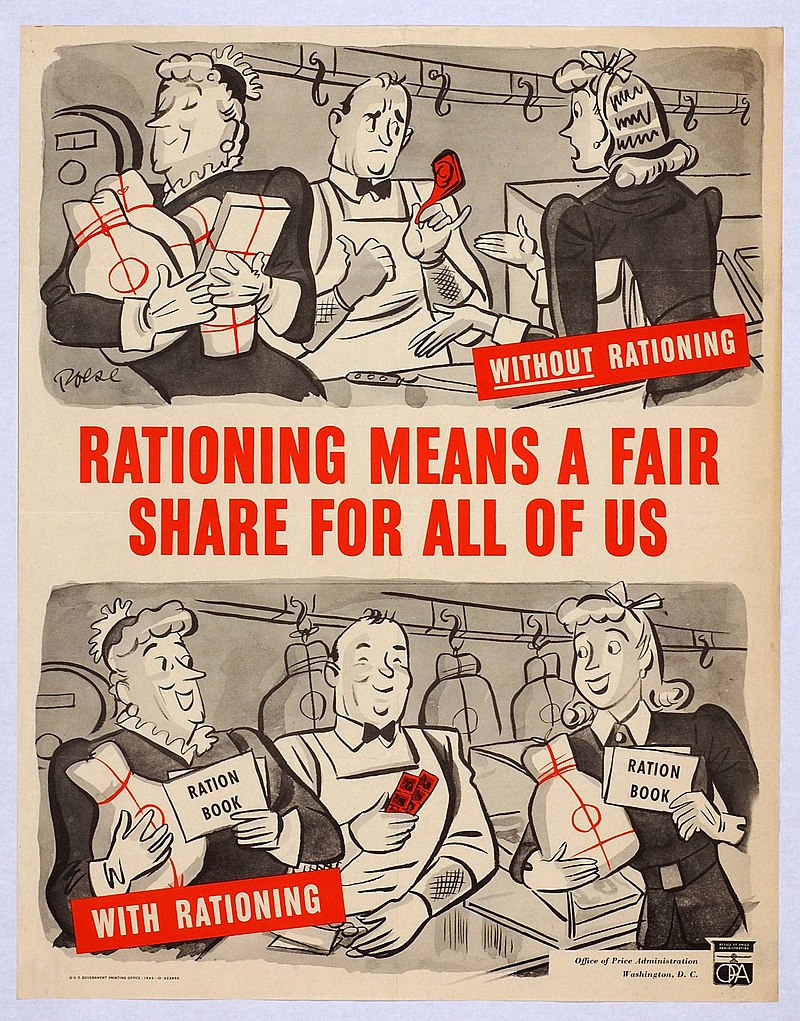 Positive advertising
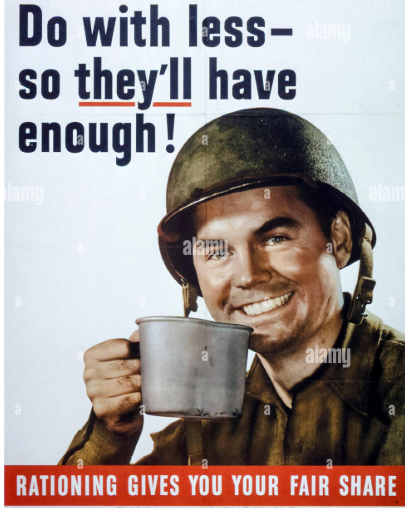 Coupon book ---right to purchase
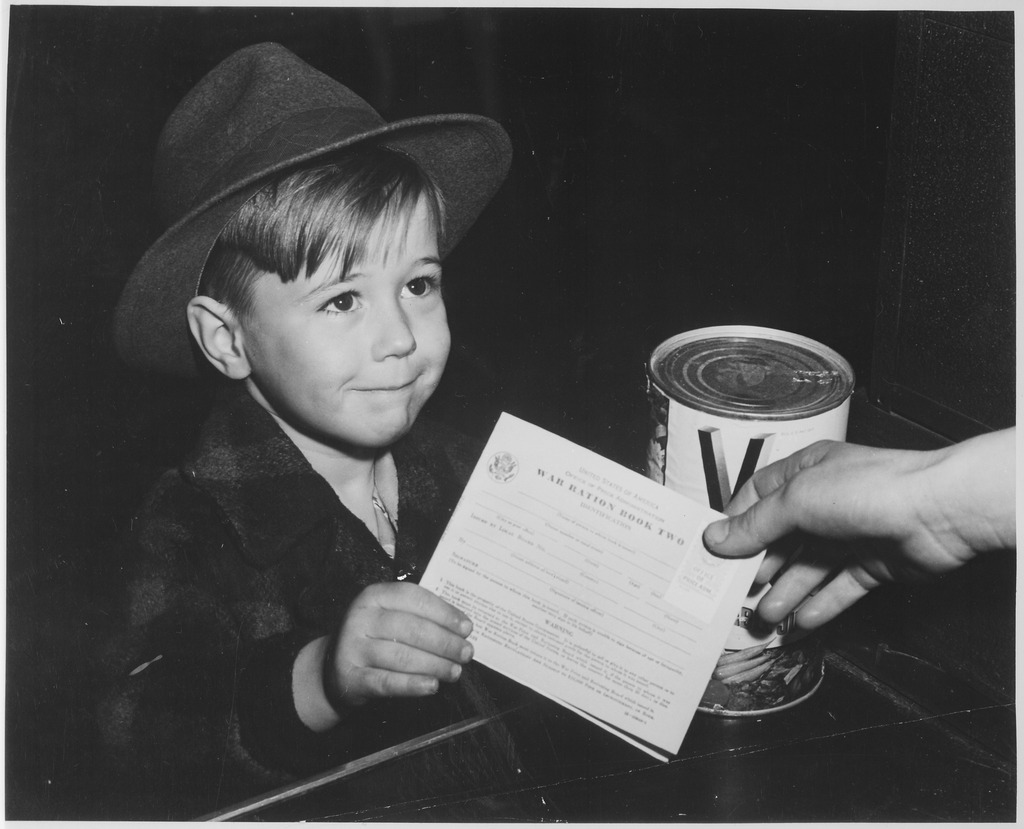 FDR wants to avoid
“Bonus” Army issue
From WW1 …send Anna
Rosenberg to interview
soldiers
Anna Rosenberg
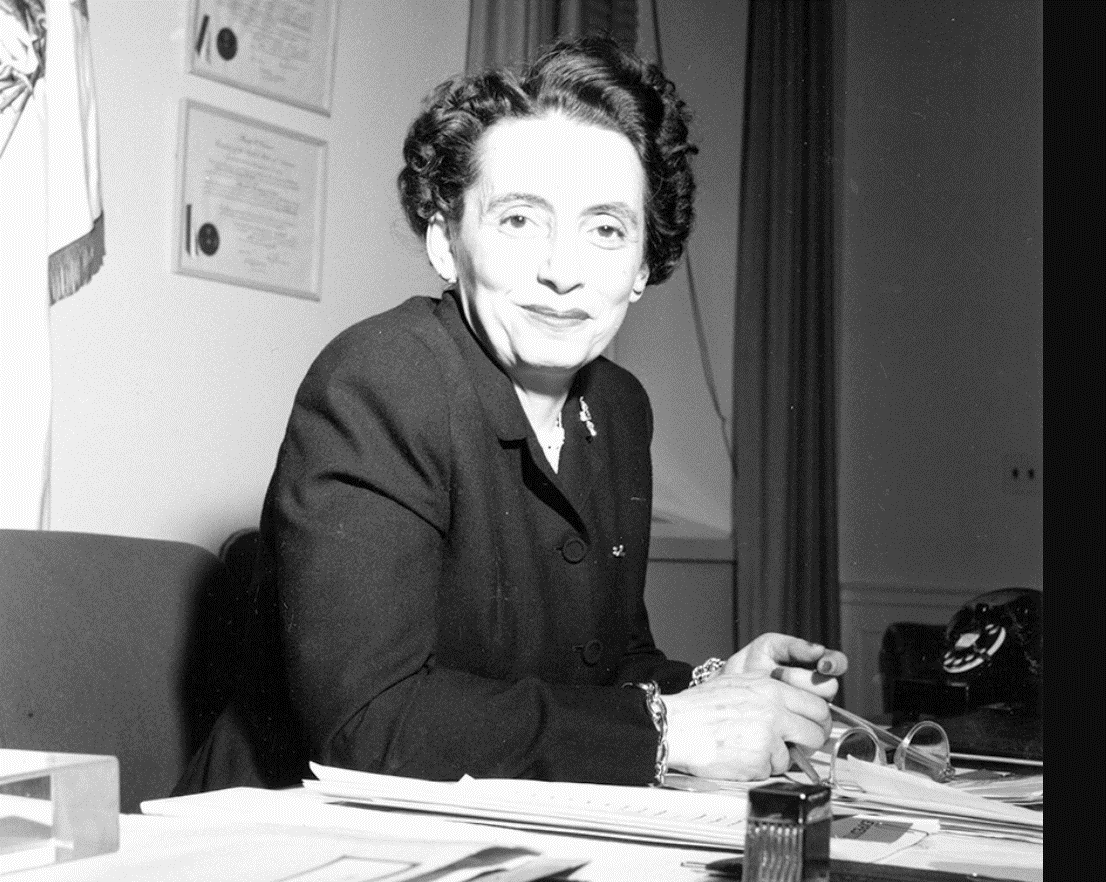 Hungarian immigrant
Student organiser at 
High school….works for
FDR election….New Deal 
agencies
Tours army camps.
….men want Education
…access to professional
world
You join the armed forces…we will take care of you…GI Bill 1944
Education
 grants
up to 4 years
One year basic
 income
Discount
mortgages
Yes
…Whites Only
World at War…. 1941
British destroy 
Italian Army in Ethiopia, 140,000 prisoners
1
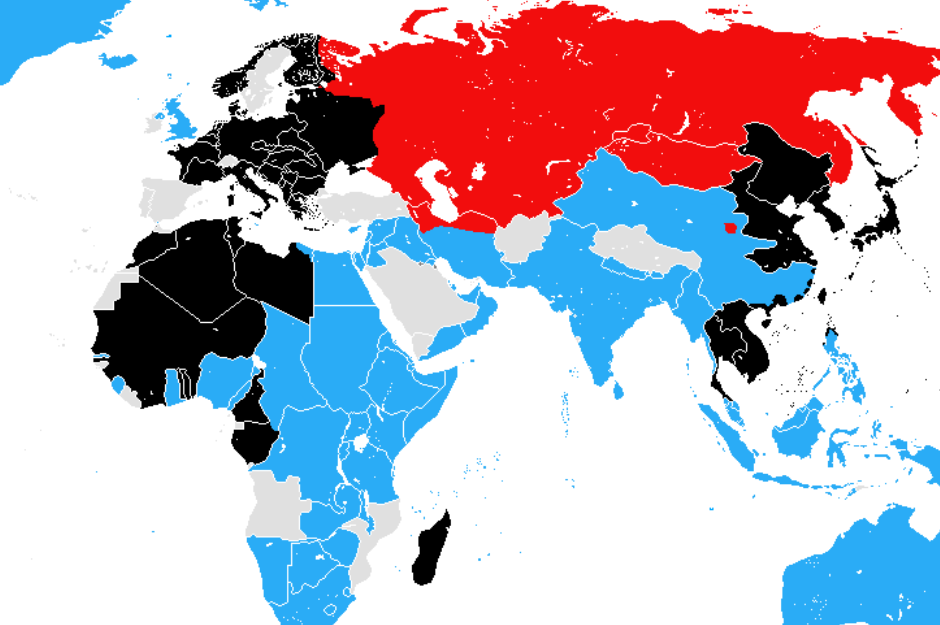 April. May Germany
/Italy Invade SE Europe
2
4
2
5
..British destroy Italian invasion of Egypt 150,000 prisoners
..German reinforce
…Stalemate
3
6
3
1
4
3m Germans Invade USSR
Japan Vs China
(KMT & CCP ‘united
…stalemate’
5
Japan attacks
 Hawaii, HK, Malaya Philippines,
6
USA end 1941
United by economic class and race

Mobilising fast and massively
1940 – 485,000
1941- 1,800,000
1942-	3,915,000
1943-   9,195,000
1944 – 11.700,000
1945 –12, 200,0000

Totally committed and confident of victory
Time for Goodbyes
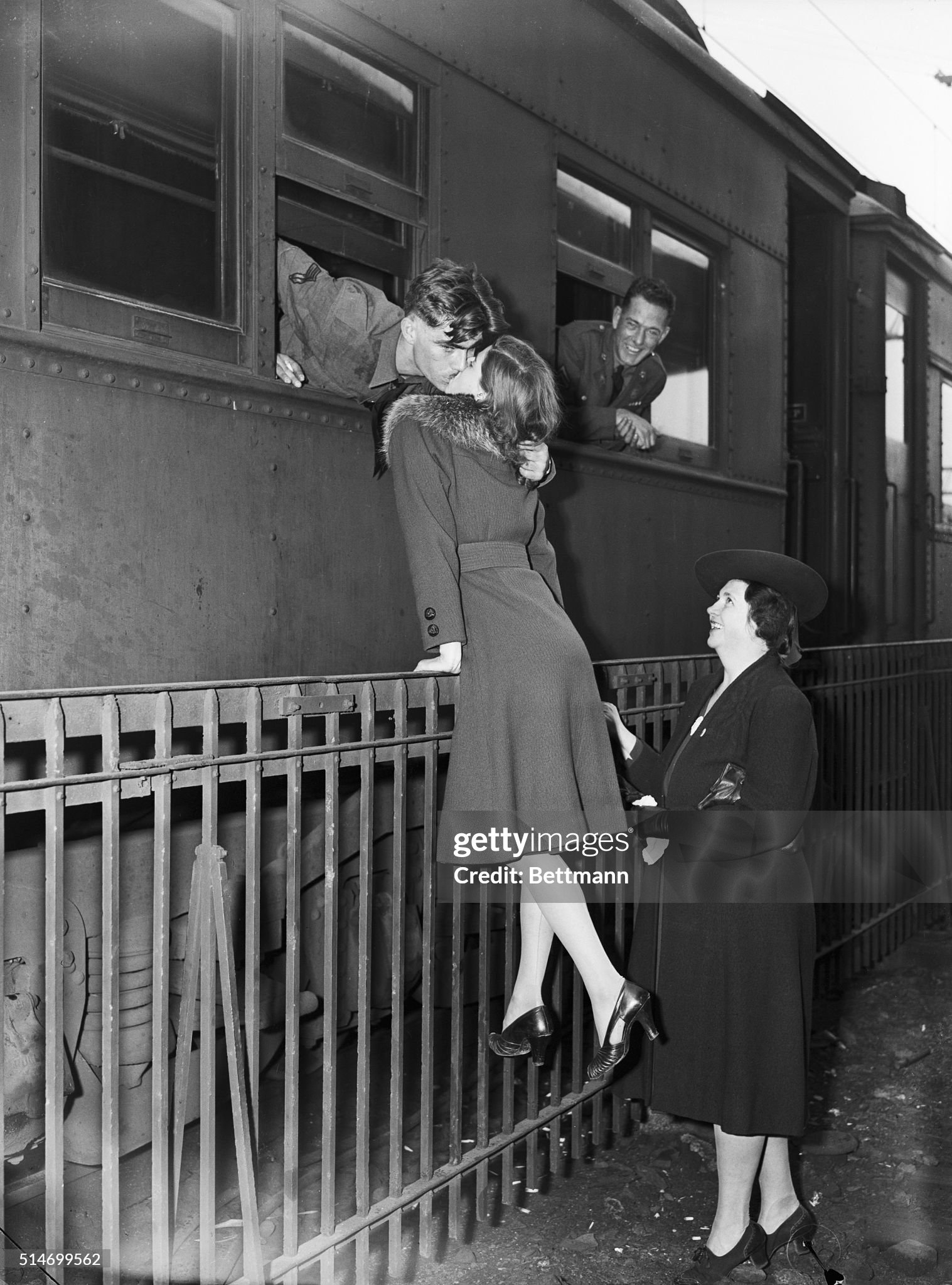 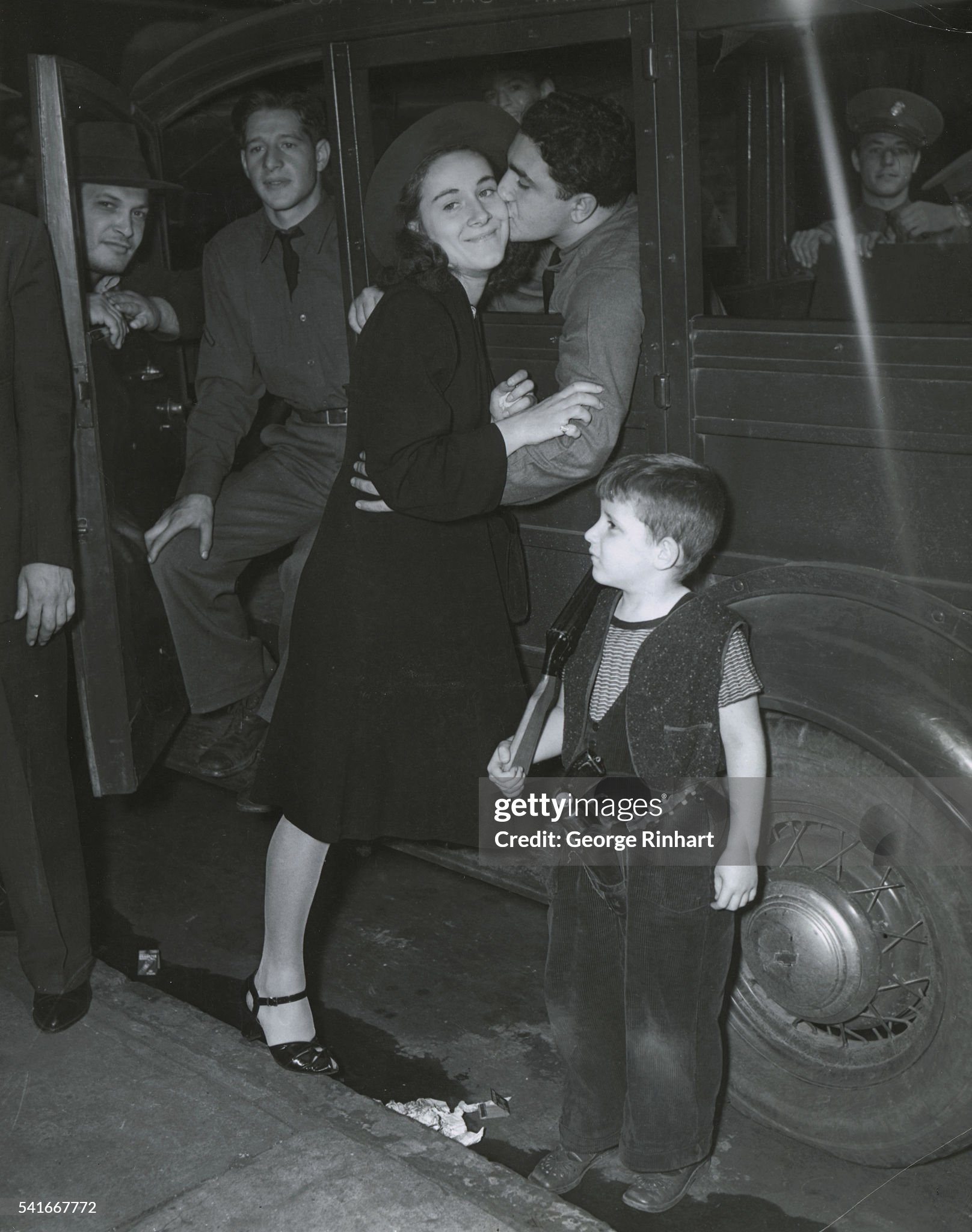 On the way to war
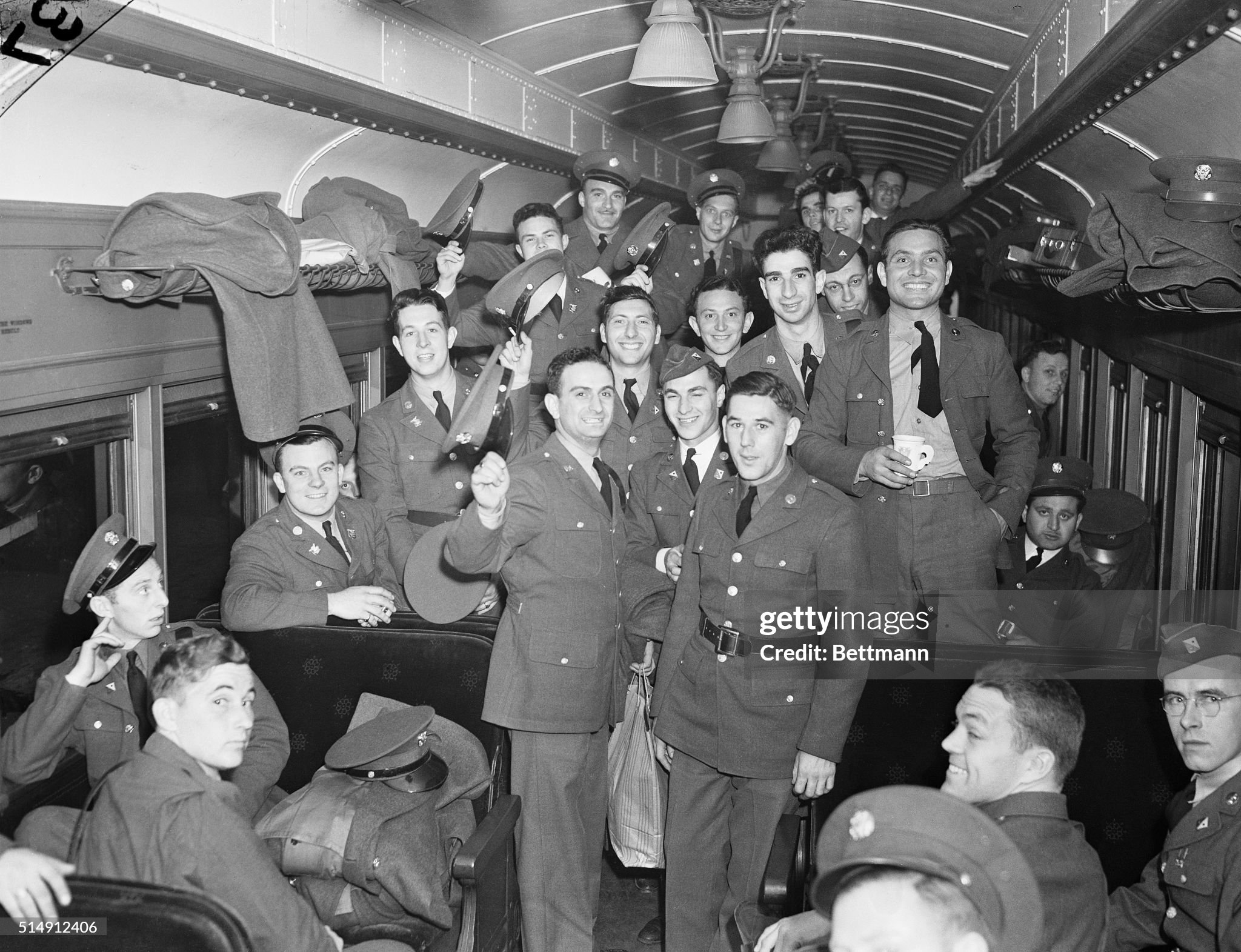 The day before leaving
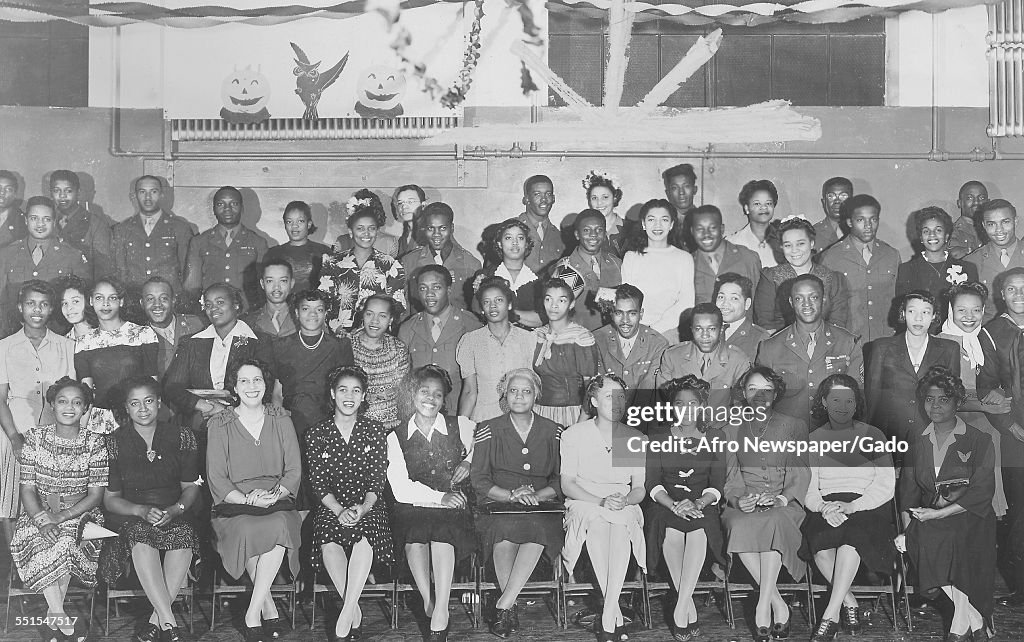 WE'LL MEET AGAIN		201
(Vera Lynn)
We'll meet again Don't know whereDon't know whenBut I know we'll meet again some sunny day
Keep smiling throughJust like you always doTill the blue skies drive the dark clouds far awaySo will you please say "Hello"To the folks that I knowTell them I won't be longThey'll be happy to knowThat as you saw me goI was singing this songWe'll meet againDon't know whereDon't know whenBut I know we'll meet again some sunny day
Next Talk: The War in Europe